Іван ФранкоЖиттєвий і творчий шляхЄмець Наталія Федорівна – вчитель української мови та літератури Шендерівського навчально - виховного комплексу «Дошкільний  навчальний заклад – загальноосвітня школа І-ІІІ ступенів» Корсунь-Шевченківської районної радиЧеркаської області
Іван Якович Франко
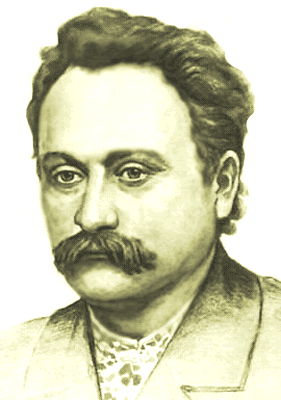 Не пора, не пора, не пора   Москалеві і ляхові служить!   Довершилась України кривда стара,    Нам  пора для  України  жить.                                            І. Франко
Іван Франко народився 27 серпня 1856 року в с. Нагуєвичах Дрогобицького повіту, недалеко від Львова.Батько, Яків Франко, –  сільський коваль.Мати, Марія Франко (Кульчицька), походила із збіднілого шляхетського роду.
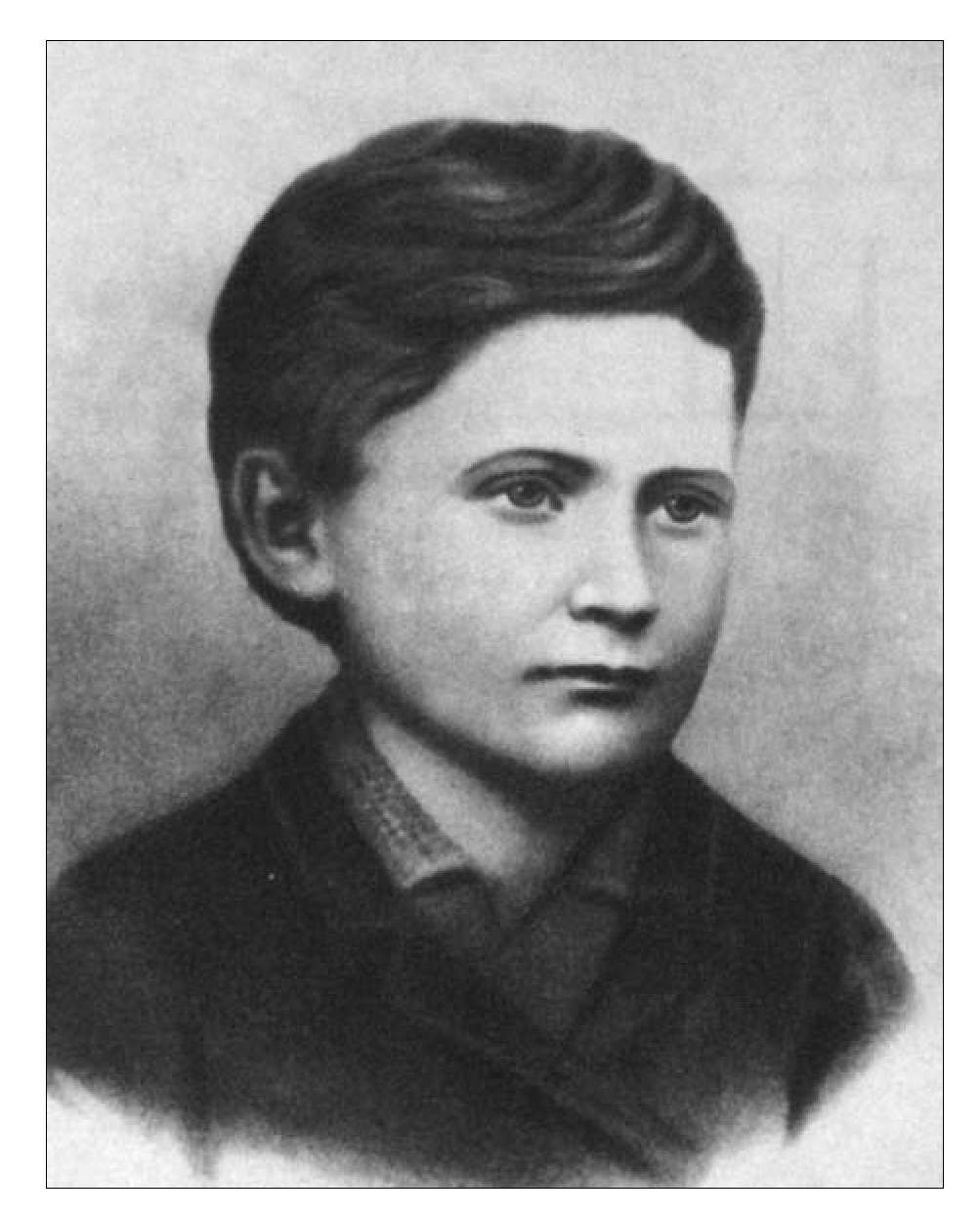 “На дні моїх споминів і досі горить той маленький , але міцний огонь. У ньому пронизуються сині, червоні та золото-білі промені, жевріє, мов розтоплене вугля, і яриться в його глибині щось іще біліше, променясте… се огонь у кузні мойого батька. І мені здається, що душу на далеку мандрівку життязапас його я взяв дитиною у свою . І що він не погас і досі”.                                                                           І.Франко “У кузні”
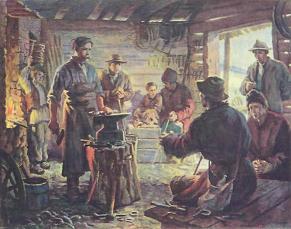 Коли І. Франкові було 9 років помер його батько, а в 16-річному  віці він втратив і матір.Мамо, голубко! Зарання в могиліПраця й недуга зложили тебе,Пісня ж твоя в невмираючій силіВ мойому серці ясніє, живе…
Освіта 1862-1864 – навчався в початковій школі с. Ясениця-Сільна1864-1867 – Дрогобицька нормальна школа1867-1875 – Дрогобицька гімназія  1875 року – вступив до Львівського університету на філософський факультет1892 року – захистив докторську дисертацію у Віденському університеті, адже дисертацію про  політичну лірику Т. Шевченка у Львівському університеті відхилили
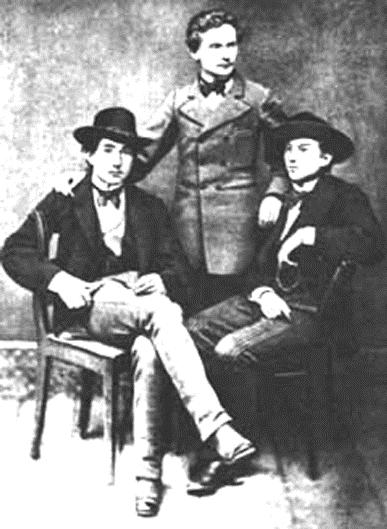 Про навчання в Дрогобицькій школі                І. Франко згадував  у  автобіографічних оповіданнях: “Отець-гуморист”, “Олівець”, “Грицева шкільна наука”, “Чистописання”
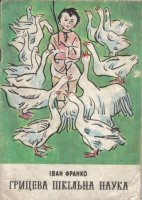 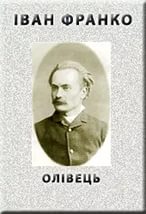 Проби пера   Навчаючись у гімназії , написав свій перший вірш, присвячений батькові, “На Великдень 1871 року”У 1874 році  у львівському студентському журналі “Друг” під псевдонімом Джеджалик уперше надруковано вірші вісімнадцятирічного  Франка – “Моя пісня” та “Народна пісня”
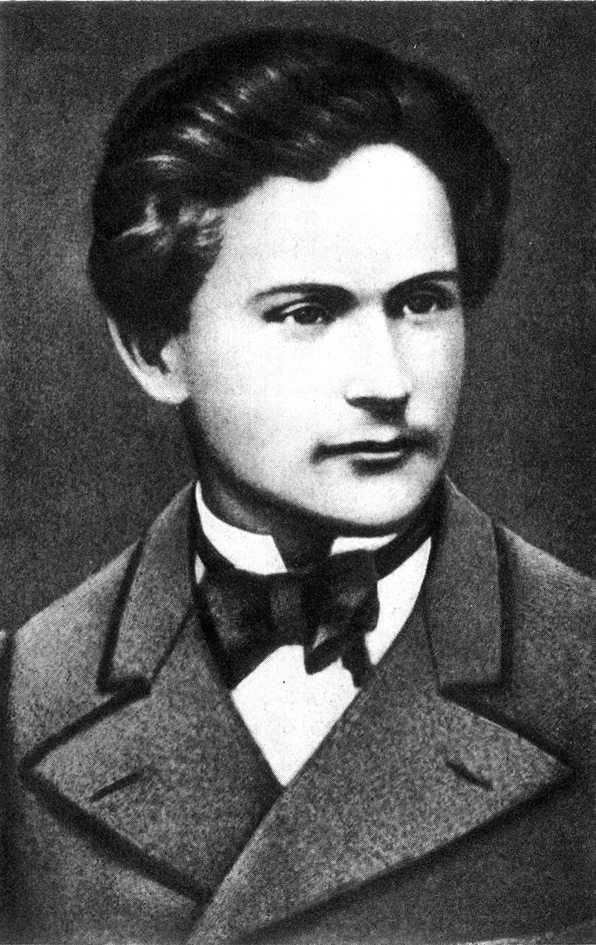 Творчість та громадська діяльність“Франко був народжений поетом, але він же був народжений і прозаїком, і ученим-дослідником,і громадським діячем. Його творча діяльність нагадує складний і прекрасний поліфонічний твір:багато мелодій, багато контрастів, гострі поєднання звуків – але, зрештою, усе зливається у світлу гармонію”                                         Максим Рильський
У літературу митець прийшов насамперед поетом
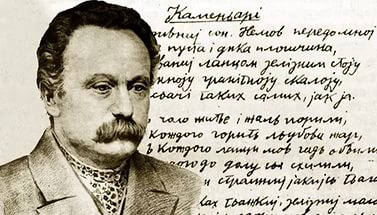 Збірка “З вершині низин” , що вийшла друком у 1887 р., стала явище співмірним із виходом “Кобзаря” Т.Шевченка. У збірці переважає громадсько-політична та патріотична лірика. Ліричний герой – борець із національною та соціальною кривдою
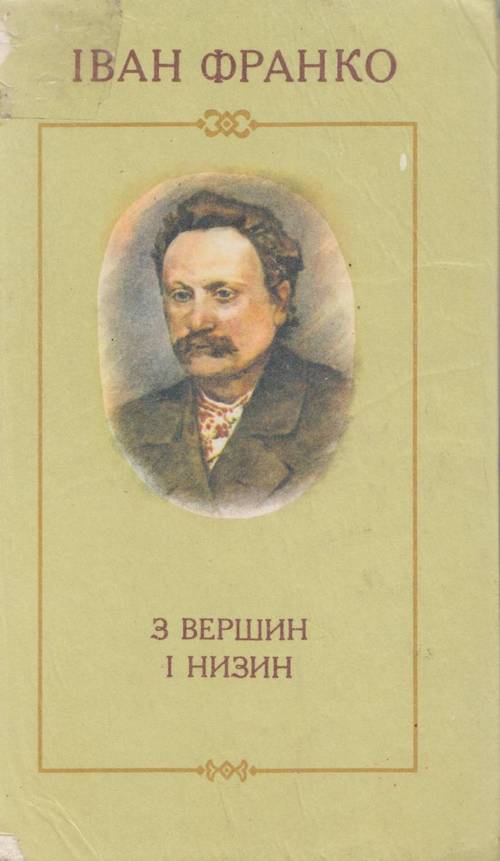 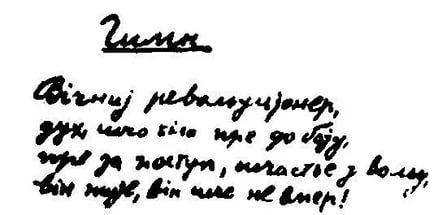 Збірка “Зів’яле листя” побачила світ у 1896 році. Провідні мотиви збірки – захоплення красою жінки й високим, трагічним почуттям кохання. Жанр визначив сам автор – “лірична драма” Композиція –  Перший“жмуток”		 Другий “жмуток”		 Третій “жмуток”
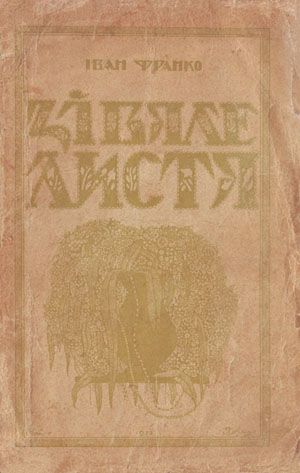 Збірка “Мій Ізмарагд” складалася із шести циклів і вийшла  друком у 1898 році. Стильова особливість збірки – філософічність та притчевість
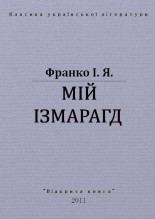 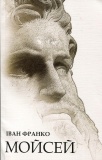 Вершина поетичного генія І. Франка – філософська поема “Мойсей” (1905)Основоположна проблема поеми – формування нації Мікеланджело. Мойсей. 1515 р.
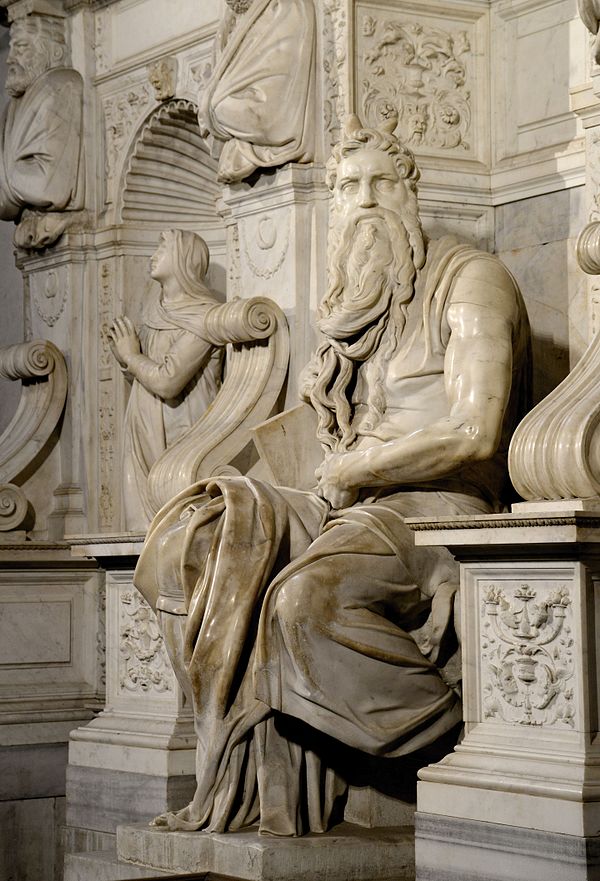 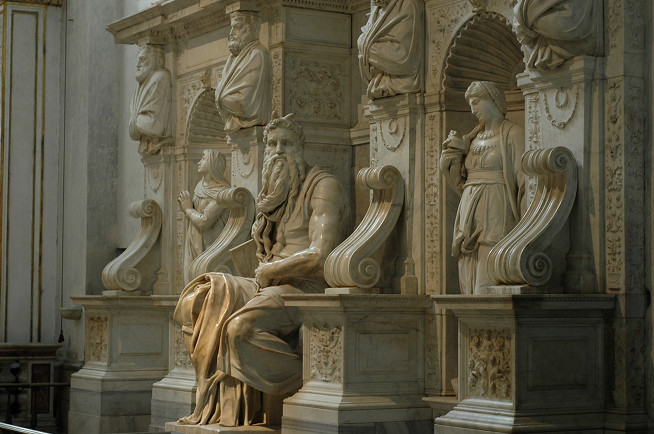 “Перед українською інтелігенцією відкривається тепер…велична дійова задача – витворити з величезної етнічної маси українського народу українську націю, суцільний культурний організм, здатний до самостійного культурного  й політичного життя…”                                        І. Франко. Із статті “Одвертий лист до галицької української молоді”
Проза Івана Франка Тематика :■ Українське селянство■ Життя робітничого класу■ Роль інтелігенції в розвитку нації■ Історія народу
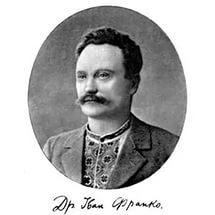 Морально-етичне і класове протистояння праці й капіталуПовість “Boa-constrictor” (1878);роман “Борислав сміється” (1882);збірки “В поті чола” (1890),“Галицькі образки” (1897)
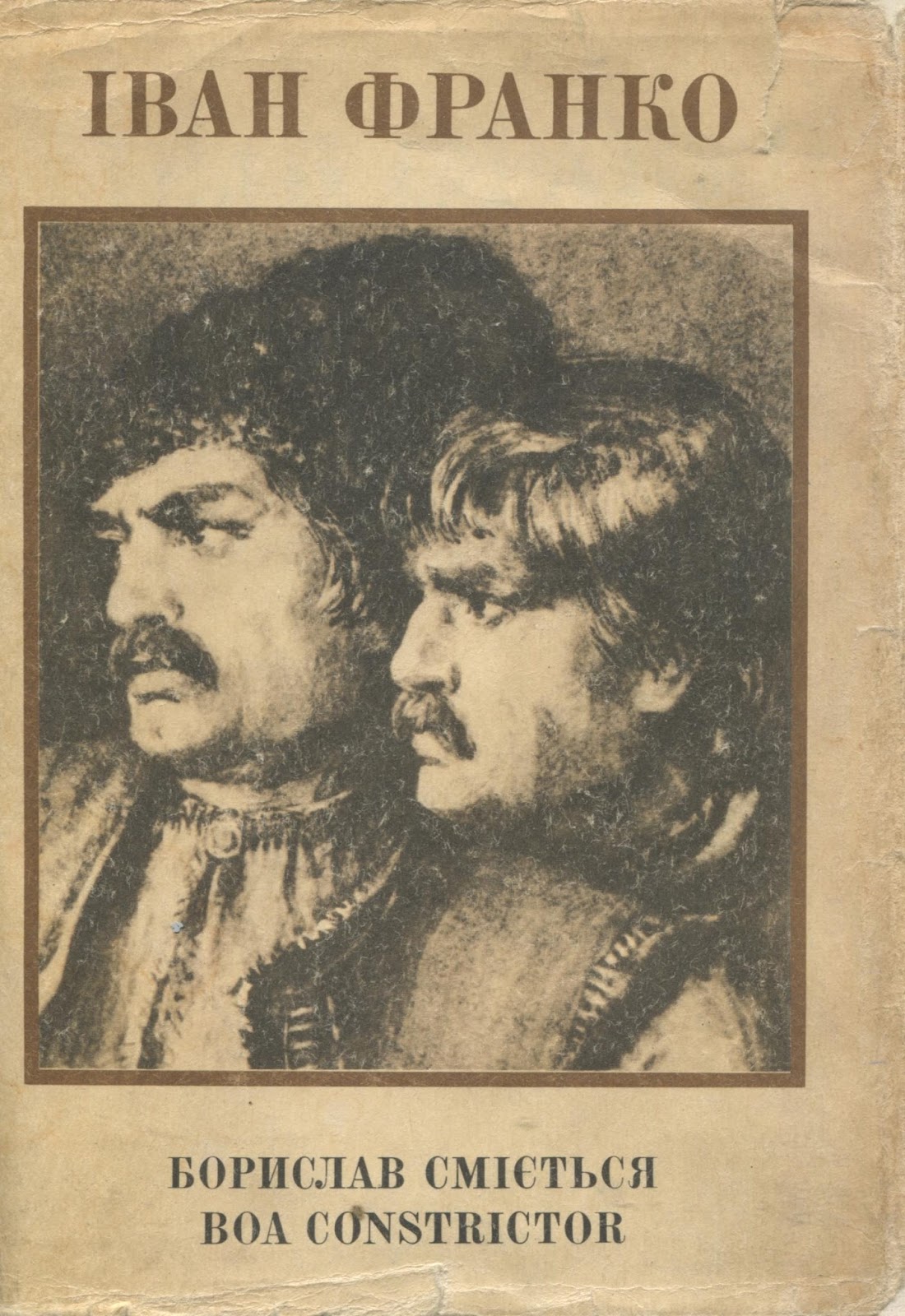 Твори на історичну тематику“Захар Беркут” (1882),“Герой по неволі” (1904), “Великий шум” (1907)Кадри з фільму  “Захар Беркут”
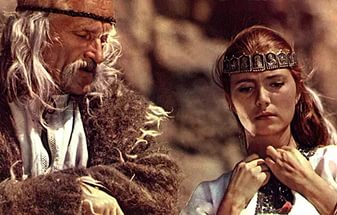 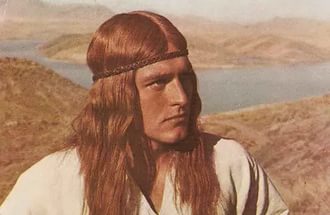 Життя інтелігенції – у модерністичному романі “Перехресні стежки”Кадр із фільму “Пастка” за повістю “Перехресні стежки” 1993 р.
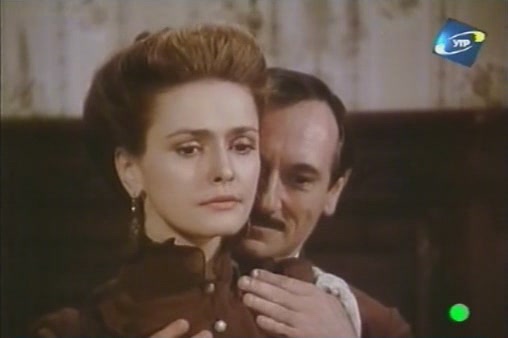 Драматургія Метою Франка-драматурга -  сценічні твори, у яких би порушувались проблеми , близькі його сучасникам. Театр – “школа життя”
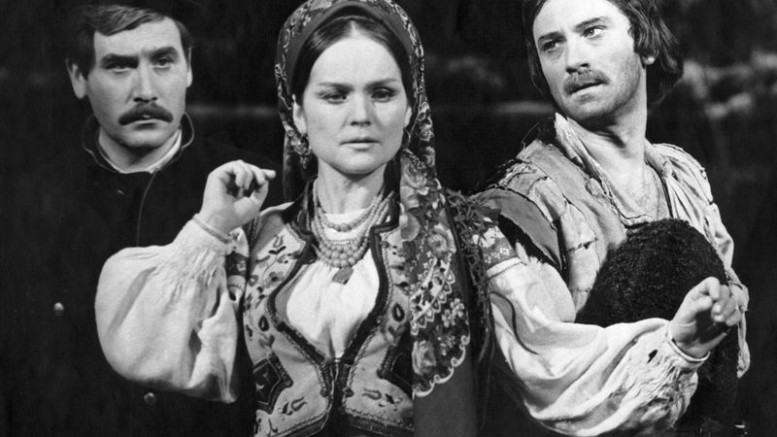 «Украдене щастя» І. Франка (1976 р.), Михайло – Ф. Стригун, Анна –
 Т. Литвиненко, Микола – Б. Ступка. Театр імені Марії Заньковецької
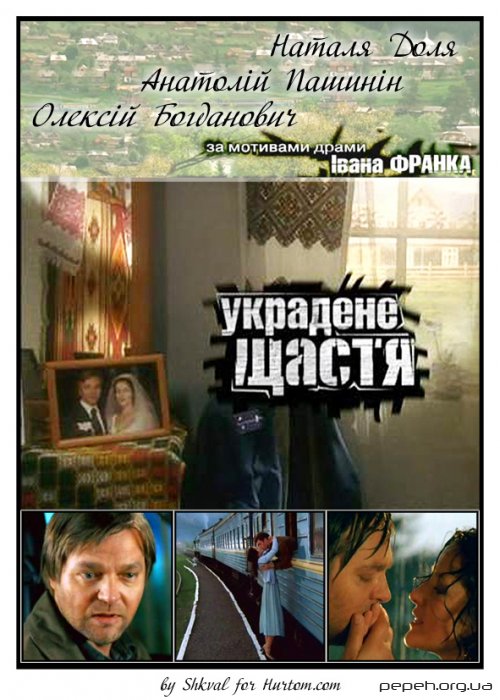 Сучасний фільм за мотивами драми “Украдене щастя”
Іван Франко – автор творів для дітей                                                              Діти І. Франка
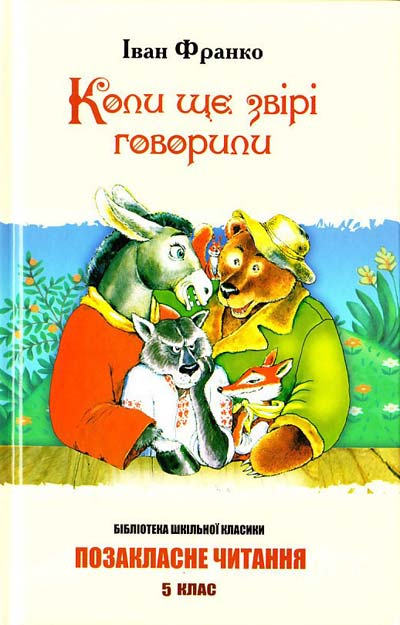 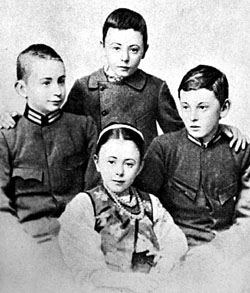 28 травня 1916 року Іван Якович Франко помер
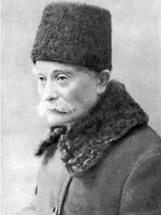 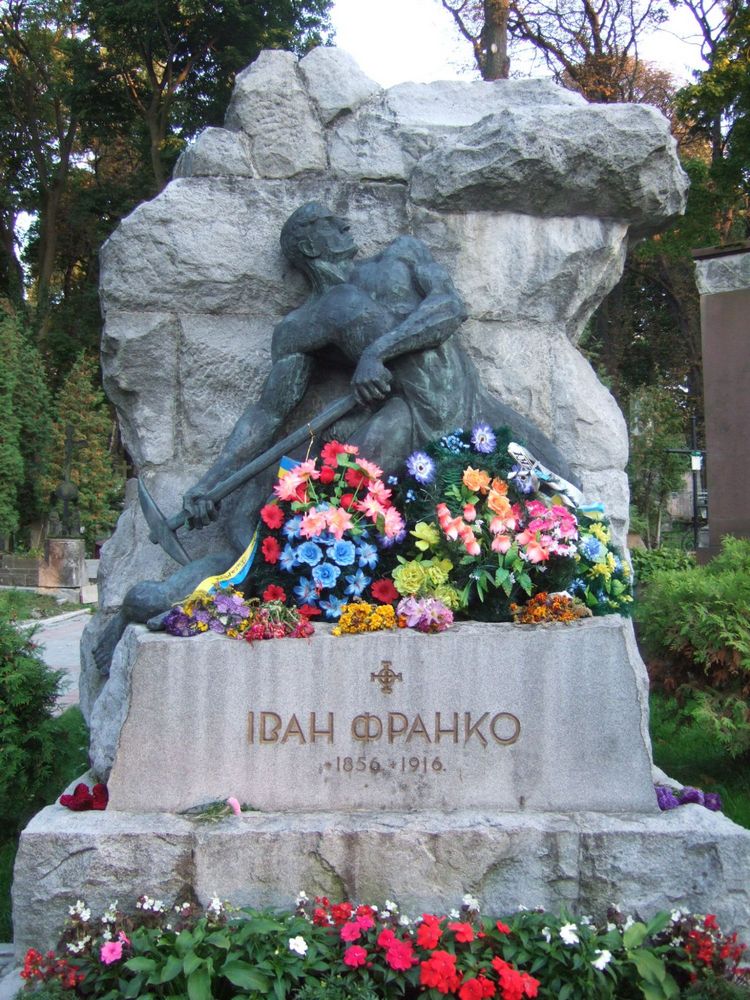 Іван  Франко в останні роки життя
Пам’ятник І. Франкові на  Личаківському цвинтарі у Львові
СПИСОК ВИКОРИСТАНИХ ДЖЕРЕЛ:Література:
Авраменко О. М., Пахаренко В.І. Українська література: Підручник для 10 класу загальноосвітніх навчальних закладів(рівень стандарту, академічний рівень). – К. : Грамота, 2010
  Авраменко О. М. , Скрипник Л. М.  Українська література: Книжка для вчителя: календарне планування та розробки уроків. 10 клас . – К. : Грамота, 2010
  Мовчан Р. В. та ін. Українська література 10-11 класи: програма для профільного навчання учнів загальноосвітніх навчальних закладів. – К.: Грамота, 2011 
  Надурак С., Слоньовська О. Вивчення української літератури: Методичні поради. Розробки уроків. Матеріали для інтеграції. – Харків: Ранок,  2004
  Особистісно зорієнтований урок літератури : з досвіду роботи / упоряд. Г. Федяй, А. Фасоля. – К.: Шкільний світ, 2005. 
  [Електронний ресурс]. – Режим доступу: http://mon.gov.ua.
  [Електронний ресурс]. – Режим доступу: http://uk.wikipedia.org/wiki 
  [Електронний ресурс]. – Режим доступу: www.school-worlg.com.ua